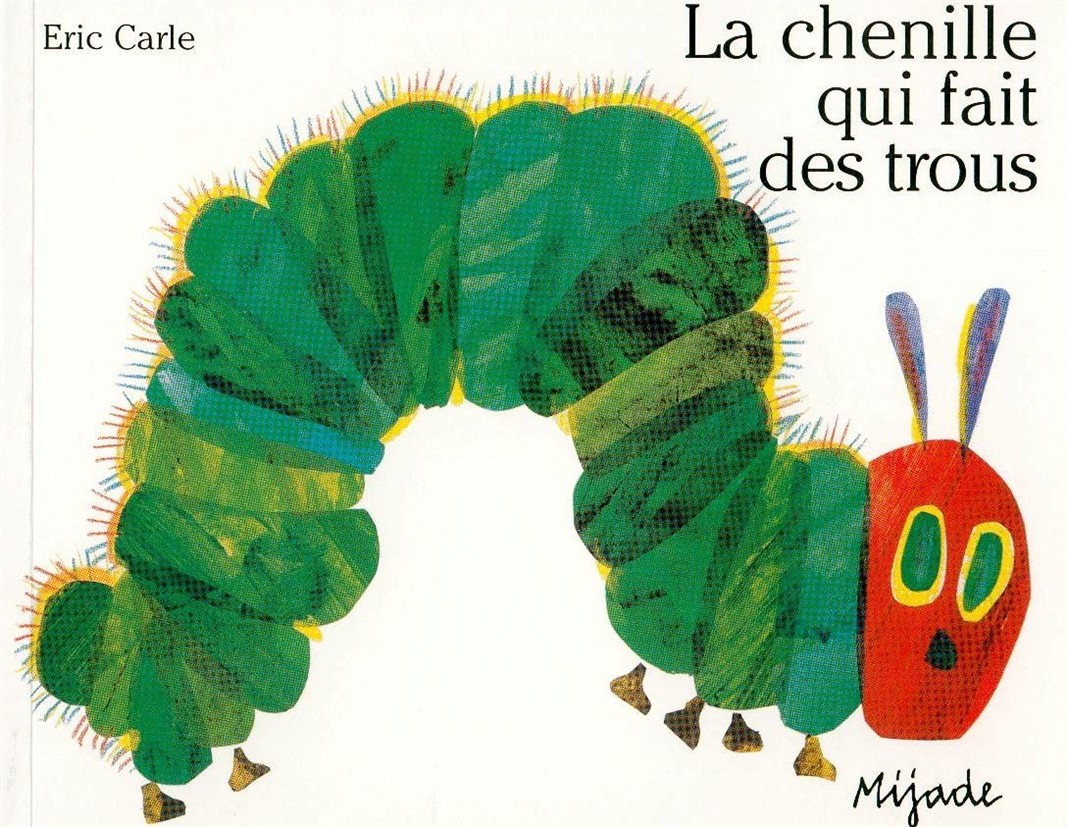 Je suis un petit oeuf sur une feuille.
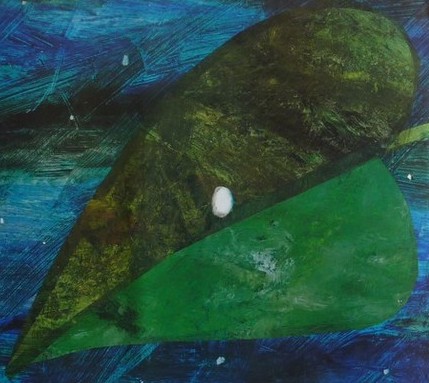 Aujourd’hui c’est dimanche.
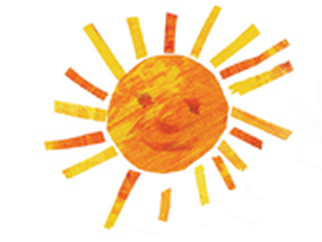 Il y a du soleil et il fait chaud.
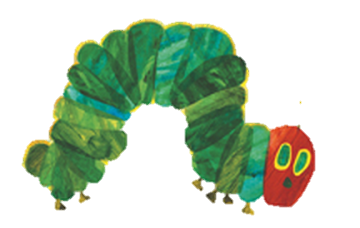 Je suis une petite chenille.
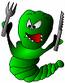 J’AI FAIM!
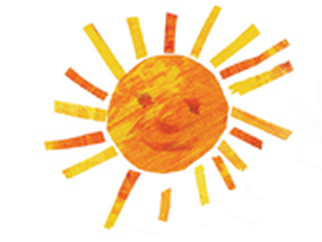 Aujourd’hui c’est lundi.
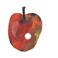 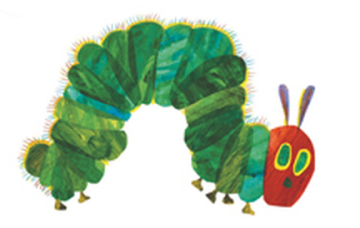 une pomme.
Je mange
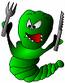 Mais J’AI encore FAIM!
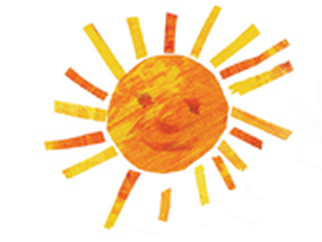 Aujourd’hui c’est mardi.
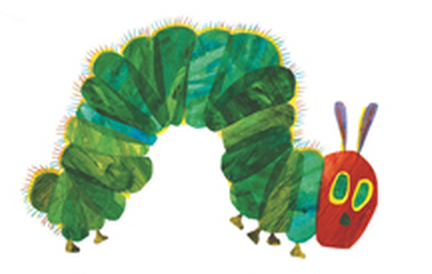 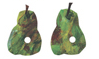 deux poires.
Je mange
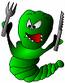 Mais J’AI encore FAIM!
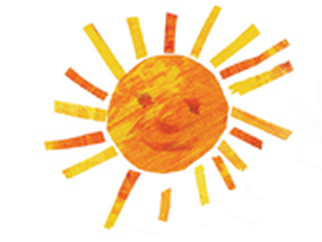 Aujourd’hui c’est mercredi.
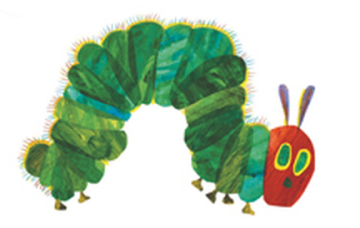 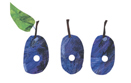 trois prunes.
Je mange
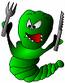 Mais J’AI encore FAIM!
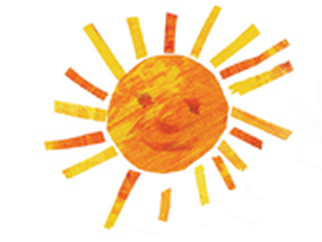 Aujourd’hui c’est jeudi.
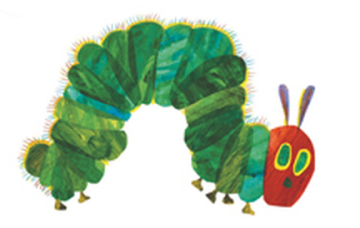 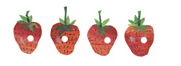 Je mange
quatre fraises.
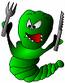 Mais J’AI encore FAIM!
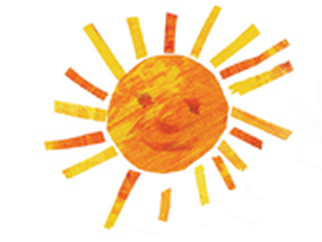 Aujourd’hui c’est vendredi.
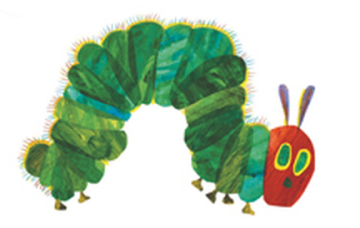 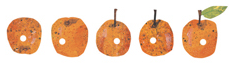 Je mange
cinq oranges.
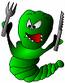 Mais J’AI encore FAIM!
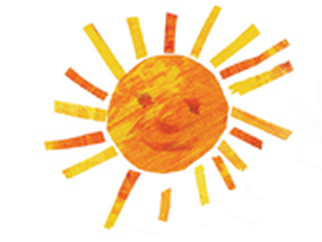 Aujourd’hui c’est samedi.
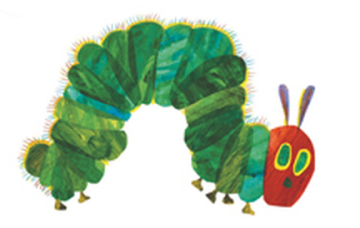 Je mange…
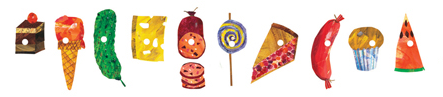 du gateau au chocolat,
une sucette,
une glace,
de la tarte à la cerise,
un cornichon,
une saucisse,
du fromage,
un cupcake,
et de la pastèque!
du salami,
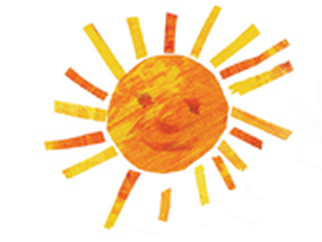 Ça va petite chenille?
Non, ça ne va pas…
      J’ai mal au ventre.
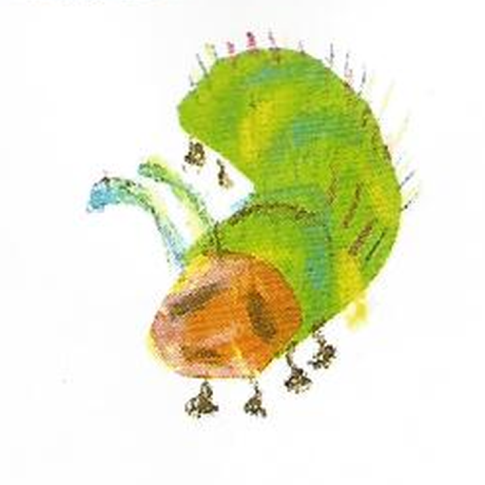 Aujourd’hui c’est dimanche.
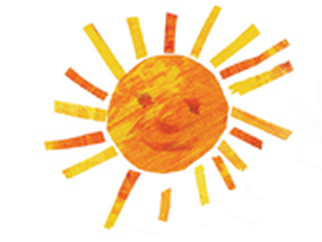 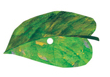 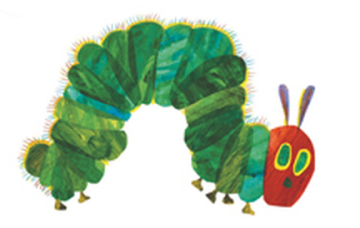 une grande feuille.
Je mange
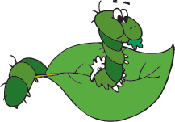 Mmm c’est délicieux!
Maintenant je suis
une GROSSE chenille!
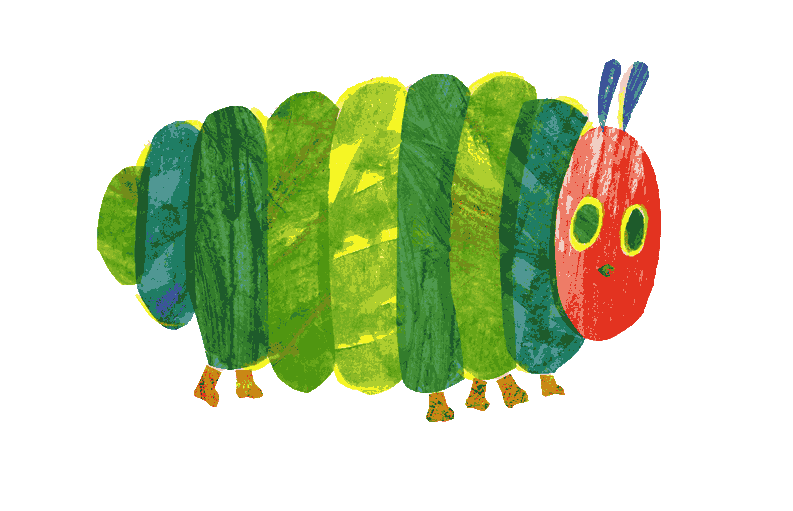 Je fais un cocon.
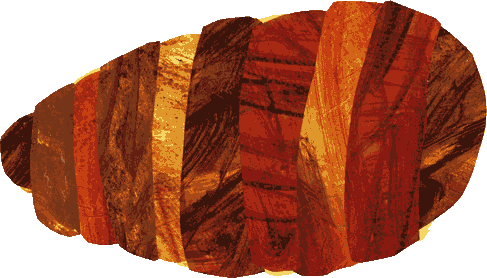 Maintenant je suis
un grand et joli papillon !
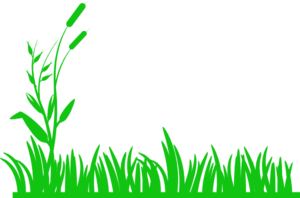 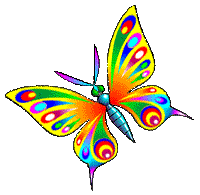 Fin
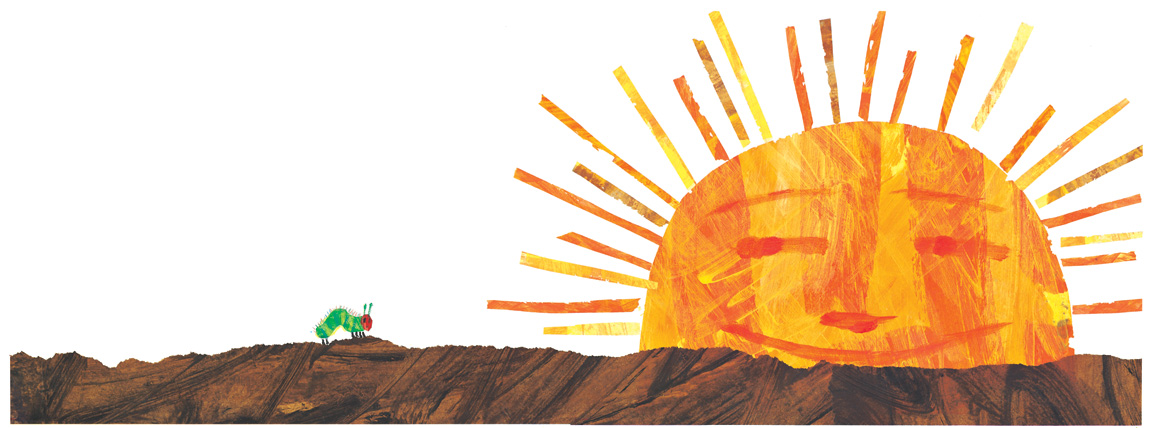